Jagdlicher Schiessnachweis
gesetzliche Grundlagen
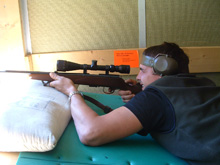 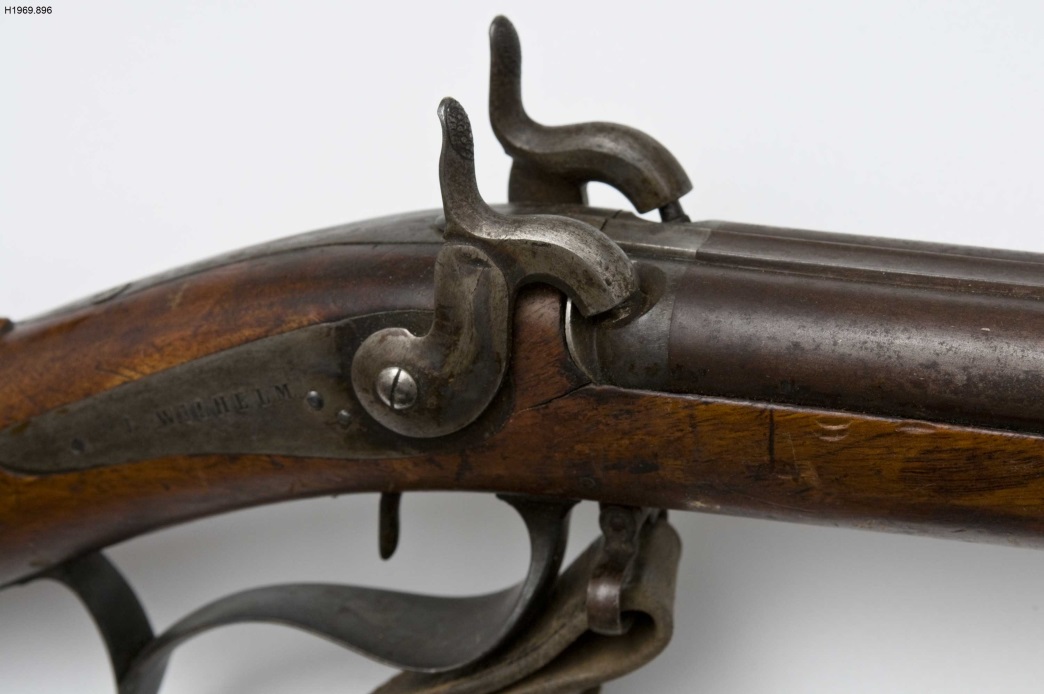 Eidgenössische Jagdverordnung JSV Art. 2 bis
Die im Jahre 2012 erfolgte Revision der eidgenössischen 
Jagdverordnung (JSV), Art. 2bis verpflichtet den Kanton Graubünden,
die bisher geforderte Bestätigung, dass die Jagdwaffe persönlich 
eingeschossen worden ist, durch einen Nachweis der Treffsicherheit
zu ersetzen.
JSV Art. 2 bis
Zur Sicherstellung einer tierschutzgerechten Jagd regeln die Kantone bei den nachfolgenden Hilfsmitteln:
Feuerwaffen: die zugelassene Munition und Kaliber, die    
       maximal erlaubten Schussdistanzen sowie den   
       periodischen Nachweis der Treffsicherheit als 
       Voraussetzung für die Jagdberechtigung;
Kantonales Jagdgesetz Art. 13a
KJG Art. 13a 
Einschiessen der Jagdwaffen
1 Vor Jagdbeginn hat der Jäger seine Treffsicherheit zu üben und 
   seine Jagdwaffe einzuschiessen. Die Regierung kann anordnen, 
   dass der Jäger den Nachweis über die erfüllte Schiesspflicht zu 
   erbringen hat.
2 Das Einschiessen der Jagdwaffen hat in einem von den Gemeinden 
   zugewiesenen Jagdschiessstand oder in einer anderen, von den 
   zuständigen Behörden bewilligten Schiessanlage zu erfolgen.
3 Das Einschiessen setzt voraus, dass der betreffende Jäger eine 
   Haftpflichtversicherung gemäss Artikel 5 Absatz 2 Litera c dieses 
   Gesetzes abgeschlossen hat.
Regierungsrätliche Jagdverordnung Art. 4
Art. 4  Auflagen zum Lösen eines Jagdpatentes 

1 Beim Lösen des Patentes sind den Ausgabestellen ein gültiger 
  Personalausweis, das Jagdpatentbüchlein und der Ausweis über die 
  gesetzliche Haftpflichtversicherung vorzuweisen. Überdies ist das 
  Formular mit der persönlich unterzeichneten Bestätigung
  einzureichen, dass: keine Verweigerungsgründe gemäss Artikel 7 des 
  kantonalen Jagdgesetzes vorliegen.

3 Die Gesuchstellerin oder der Gesuchsteller hat mit dem 
  entsprechenden Formular zu belegen, dass die Jagdwaffe 
  persönlich eingeschossen und die Schiesspflicht erfüllt
  worden ist.

  (Text bisher, aufgehoben: b) die Jagdwaffe persönlich eingeschossen  
    worden ist )
Neu: 
Verordnung über die jagdliche Schiesspflicht (VJSP)
basiert auf der Forderung des JSV: 
     Nachweis der Treffsicherheit als Voraussetzung für die 
     Jagdberechtigung 

ist zwischen den Kantonen abgesprochen
     gegenseitige Anerkennung, sofern Minimalforderungen 
     gemäss Art. 8 VJSP erfüllt sind 
	
1 Die Schiesspflicht ist erfüllt, wenn folgende Trefferzahl erreicht wird:
a) Kugel: Gämsscheibe mit Zehnereinteilung (DJV-4, stehender Gämsbock);
Mindestanforderung vier Treffer in Folge im 8er- bis 10er-Ring, Distanz 
Mindestens 100 m, Schiessposition frei;
b) Schrot: Mindestanforderung vier Treffer in Folge auf bewegliche Ziele 
(laufender dreiteiliger Kipp-Hase, Rollhase oder Tontauben). Beim dreiteiligen
Kipp-Hasen gelten die vorderste und die mittlere Klappe oder beide Klappen
als Treffer. Rollhase und Tontauben dürfen doubliert werden. Distanz 30 bis
35 m, Schiessposition frei.
Verordnung über die jagdliche Schiesspflicht (VJSP)
Art. 1 Grundsatz
1 Die Erfüllung der jährlichen Schiesspflicht ist Voraussetzung für den 
  Patentbezug.
  Diese kann auf allen vom Amt anerkannten Jagdschiessständen erfolgen.
Art. 2 Durchführung der Schiesspflicht
1. Organisation
1 Mit der Durchführung der Schiesspflicht beauftragt das Amt den  
 Bündner Kantonalen Patentjäger-Verband (BKPJV) sowie 
 Jagdfachgeschäfte mit  eigenen Schiessanlagen im Kanton. Es kann 
  hierfür entsprechende Vereinbarungen abschliessen.
Art. 4 Ausweis
1 Die Jägerin oder der Jäger hat den Schiessverantwortlichen einen 
  Personalausweis oder das Jagdpatentbüchlein zur Überprüfung der Identität 
  vorzulegen.
Art. 5 Bestätigung
1 Die Schützin oder der Schütze sowie die oder der Schiessstand-
   verantwortliche haben die Erfüllung der Schiesspflicht mit ihrer Unterschrift 
   und dem Stempel des Schiessstandes auf dem Formular des Amtes zu 
   bestätigen.
2 Der Schiessnachweis ist bis zum 31. August des Folgejahres gültig.
Art. 6 Kosten
1 Für die Durchführung der Schiesspflicht und die Abgabe der entsprechenden 
   Bestätigung hat die Jägerin oder der Jäger der oder dem Schiessstand-
   verantwortlichen eine Gebühr von 15 Franken zu entrichten.
2. Erfüllung der Schiesspflicht
Art. 7 Zeitraum, Jagdwaffe
1 Die Erfüllung der Schiesspflicht hat von der Jägerin oder dem Jäger in der Zeit
   vom 1. Mai bis 31. Oktober zu erfolgen.
2 Für die Erfüllung der Schiesspflicht ist die Jagdwaffe mit einer im Kanton 
  Graubünden zugelassenen Zielvorrichtung zu verwenden.
3 Hilfsmittel, insbesondere Schiessjacken, Polsterungen, Schlaufriemen, 
  Schiessbrillen, Schiessmützen und Schiessbänder oder spezielle Schiess-
  handschuhe, sind nicht gestattet.

Keine Kalibervorschrift!
Art. 8 Anforderungen
Allgemeine Anforderungen
1 Die Schiesspflicht ist erfüllt, wenn folgende Trefferzahl erreicht wird:

a) Kugel: Gämsscheibe mit Zehnereinteilung (DJV-4, stehender Gämsbock);
Mindestanforderung vier Treffer in Folge im 8er- bis 10er-Ring, Distanz 
Mindestens 100 m, Schiessposition frei;

b) Schrot: Mindestanforderung vier Treffer in Folge auf bewegliche Ziele 
(laufender dreiteiliger Kipp-Hase, Rollhase oder Tontauben). Beim dreiteiligen
Kipp-Hasen gelten die vorderste und die mittlere Klappe oder beide Klappen
als Treffer. Rollhase und Tontauben dürfen doubliert werden. Distanz 30 bis
35 m, Schiessposition frei. 
 2 Das Schiessprogramm kann im Zeitraum gemäss Artikel 7 Absatz 1 dieser Verordnung beliebig wiederholt werden.
Art. 9  Hoch-, Steinwild- und Sonderjagd
1 Jägerinnen und Jäger, welche ein Hoch-, Steinwild- oder Sonderjagdpatent  
   lösen, haben nur den Nachweis gemäss Artikel 8 Absatz 1 Litera a dieser 
   Verordnung zu erbringen. (Nachweis Kugel)

Art. 10  Nieder- und Passjagd
1 Wer nur die Nieder- oder Passjagd ausübt, hat nur den Nachweis gemäss Artikel 
  8 Absatz 1 Litera b dieser Verordnung zu erbringen. (Nachweis Schrot)


Art. 11 Anerkennung von Schiessausweisen
1 Schiessausweise anderer Kantone werden anerkannt, sofern diese 
  mindestens den Anforderungen des Kantons Graubünden entsprechen.
2 In Zweifelsfällen entscheidet die Vorsteherin oder der Vorsteher des Amtes über 
  die Anerkennung von Schiessausweisen.
Gilt gegenseitig!
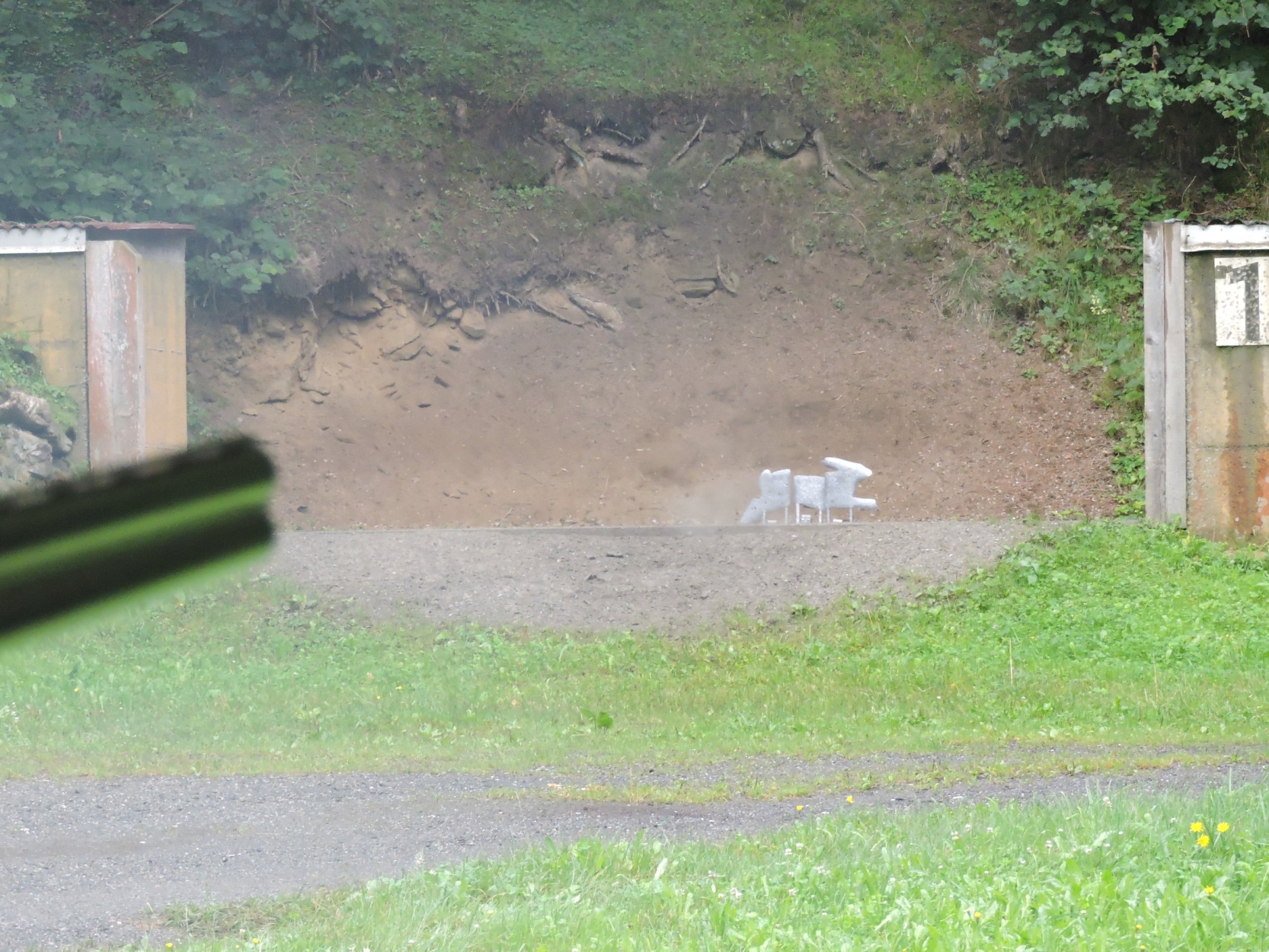 Schulung Jagdschützenmeister
BKPJV
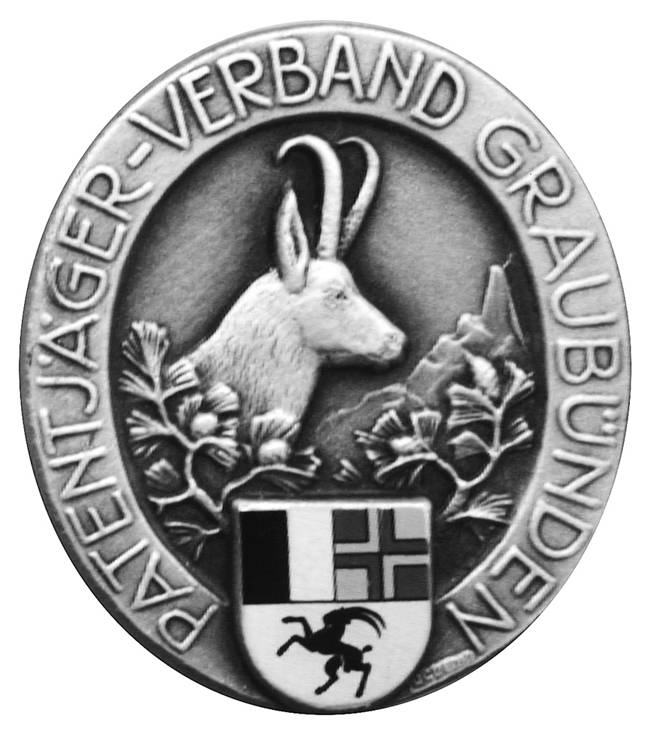 Wenn vom Schützen die Rede ist, sind immer beide Geschlechter
 gemeint.
Berechtigung zur Durchführung des
 Schiessnachweises

Sektionen /Schiessvereine die ihre Anlagen beim BKPJV 
fristgerecht angemeldet haben und deren Anlagen den 
Sicherheitsbestimmungen des eidg. Schiessoffiziers entsprechen,
sind berechtigt, den Schiessnachweis durchzuführen.

Die Schiessanlagen werden periodisch vom eidg. Schiessoffizier
geprüft.

Sektionen, die den Schiessnachweis durchführen, müssen
mindestens eine Person bestimmen, die den Jagdschützenmeister-
Kurs des BKPJV absolviert.
BKPJV
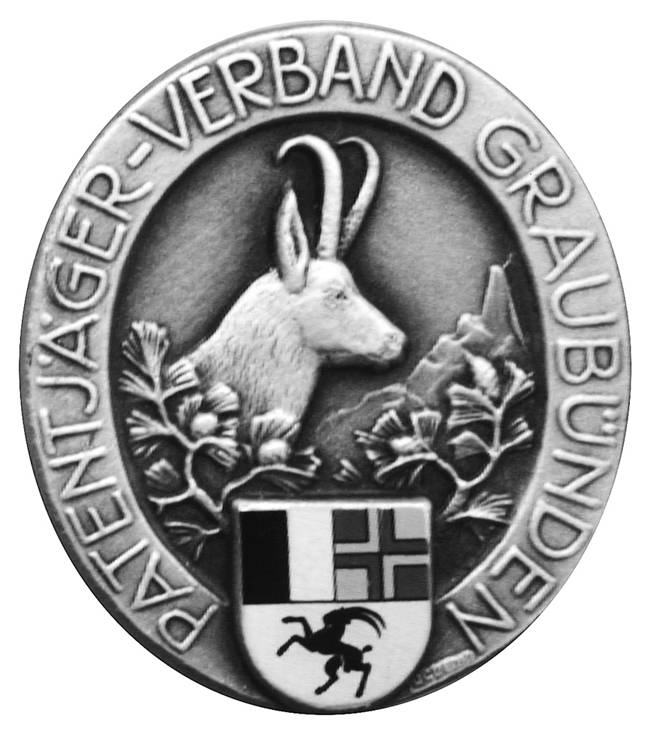 Personen, welche von den Sektionen/Schiessvereine als     
Standaufsicht bestimmt werden, müssen auf der Anmeldung
namentlich aufgeführt werden.
Die Kosten für die Jagdschützenmeister- Kurse trägt der Kanton.

 Die Kosten der periodischen Kontrollen der Schiessanlagen
 trägt ebenfalls der Kanton.
BKPJV
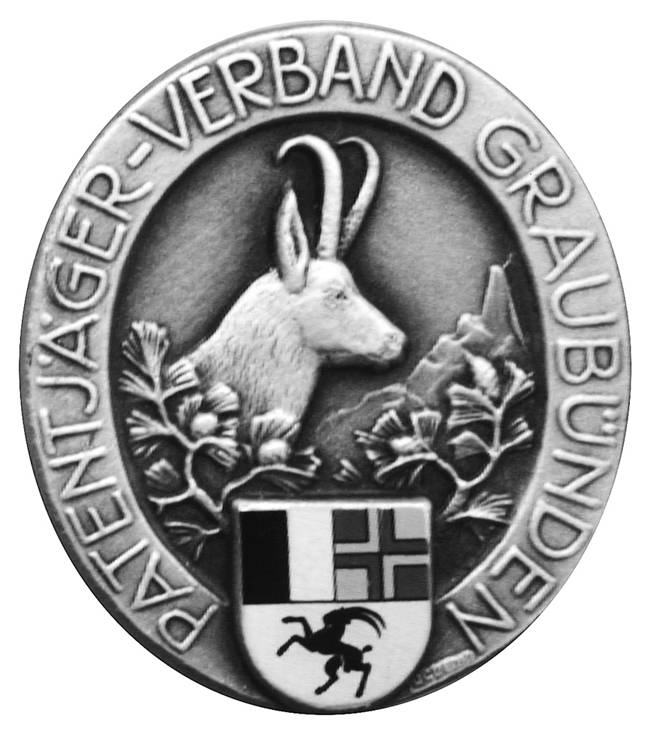 BKPJV
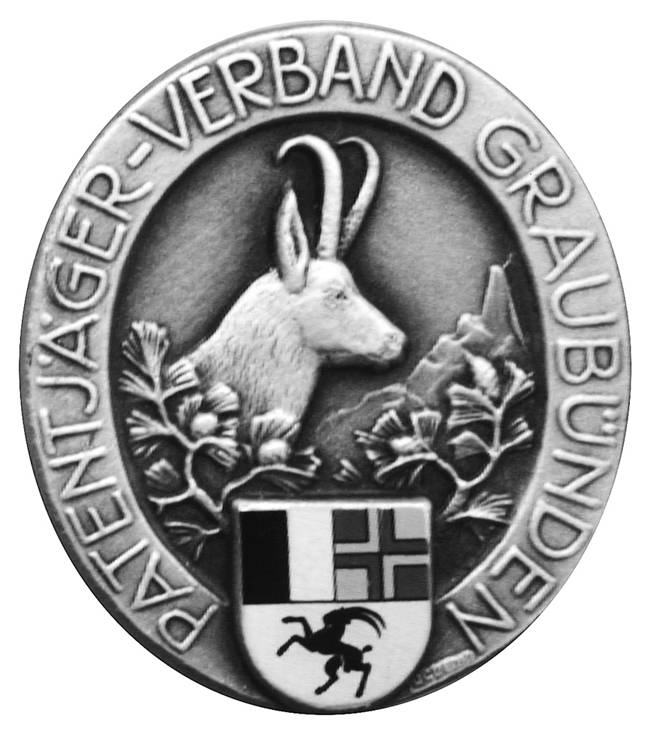 Stempelzuteilung
Stempel erhalten nur die Schiessstandbetreiber, welche ihre Anlage beim BKPJV mit vorherigem Formular angemeldet haben. Wenn mehrere Stempel bestellt werden, sind diese fortlaufend nummeriert.

Pro Standbetreiber werden max. 4 Stempel abgegeben. Bei Verlust
eines Stempels ist dieser dem Schützenmeister des BKPJV zu melden. Die abhanden gekommenen Nummern werden gesperrt.

Die alten Stempel Jagdwaffe eingeschossen sind ungültig und zu entsorgen.

Die Stempel der Waffenfachgeschäfte werden vom AJF zugewiesen.
BKPJV
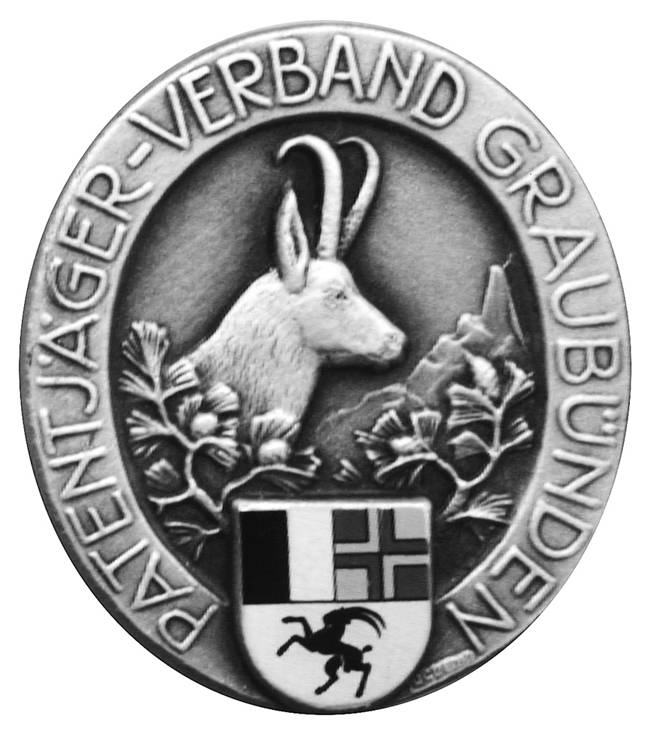 Anmerkungen zur Bestätigung Schiesspflicht

Zum Bezug des Jagdpatentes zählt einzig und allein das Bestätigungs-
formular des AJF.

Das Formular ist vom Jagdschützenmeister mit  Name, Vorname, Adresse, 
PLZ, Wohnort sowie mit dem Jahrgang des Schützen zu versehen.
Bei Erreichung der Schiesspflicht ist vom jeweiligen Jagdschützenmeister
die Bestätigung mit dem Datum und dem nummerierten Stempel
(GRAUBÜNDEN 1-) sowie seiner Unterschrift  zu versehen. Ebenfalls
hat der Schütze das Formular zu Unterschreiben. Die Ausstellgebühr
beträgt pro Programm Hoch – Niederjagd je Fr. 15.- Diese sind dem
Standbetreiber vom Schützen zu bezahlen.

Auf Verlangen des Jagdschützenmeister hat sich der Schütze auszuweisen.

Nur für Anlagebetreiber!!
Das Bestätigungsformular kann beim Jagdschützenmeister des BKPJV
bestellt werden.
BKPJV
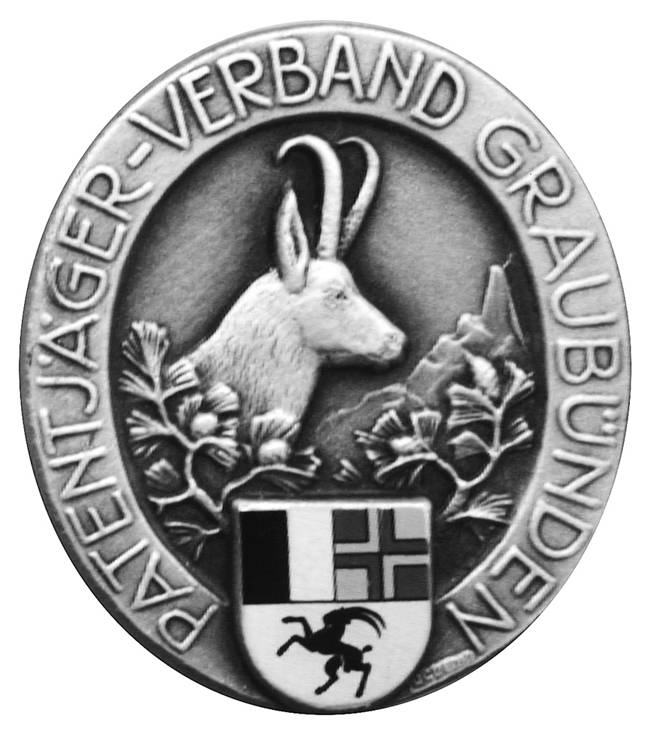 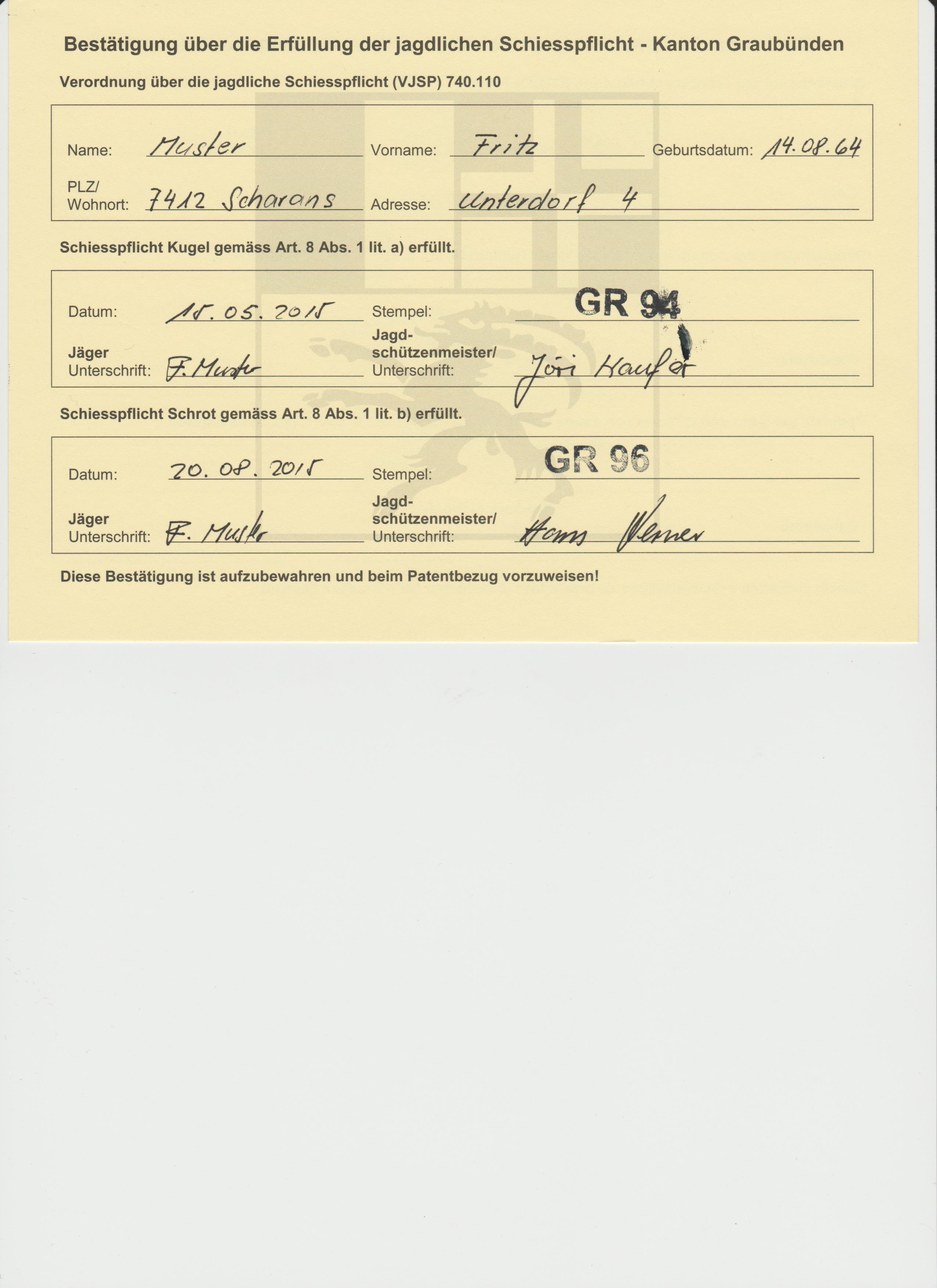 BKPJV
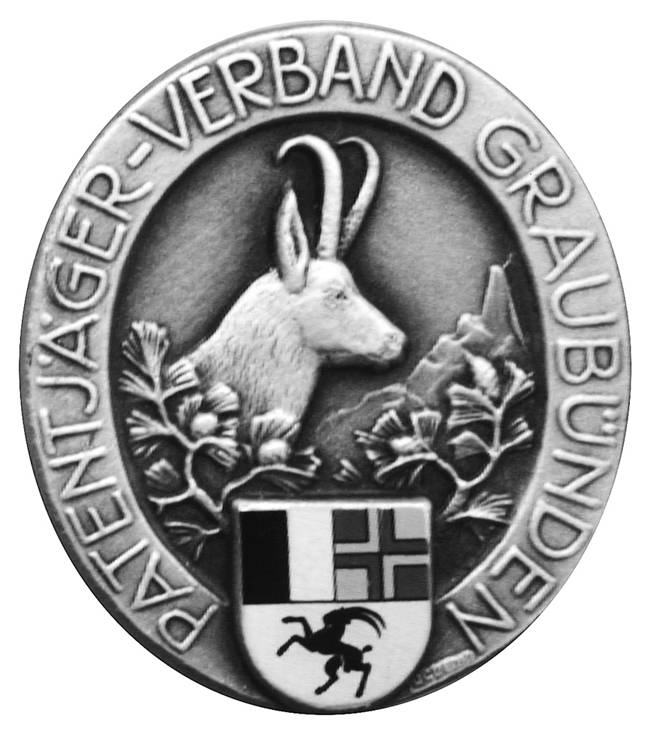 Standblatt des BKPJV

Das Standblatt ist kein muss, aber es erleichtert auf 
grösseren Schiessanlagen den Ablauf. Auf der Vorderseite  sind die gesetzlichen Grundlagen und
auf der Rückseite das eigentliche Standblatt gedruckt.

Der Schütze bezieht im Schiessbüro ein Standblatt, füllt dieses mit Namen/Vornamen aus und
überreicht es vor dem Schiessen der Standaufsicht.

Die Treffer werden von der Standaufsicht eingetragen. 

Auf Verlangen hat sich der Schütze auszuweisen.
BKPJV
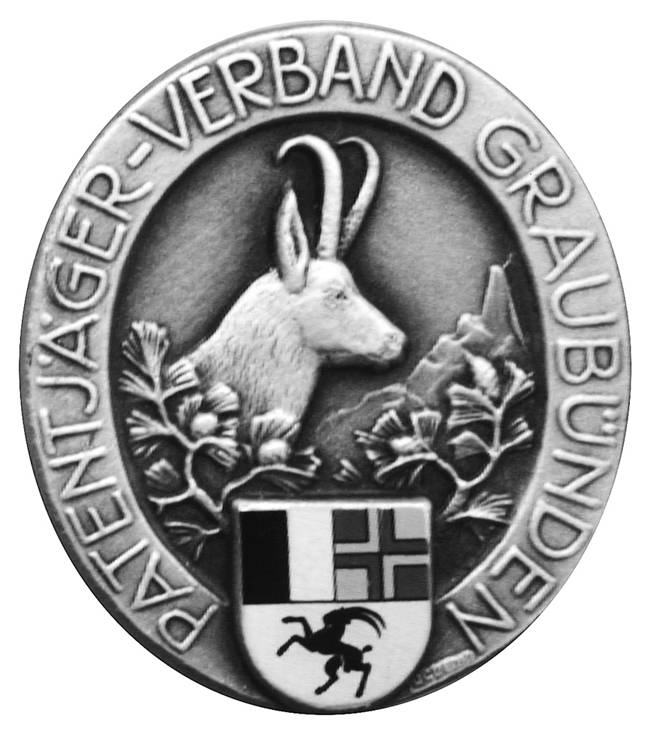 Nach dem Schiessen übernimmt der Schütze das von der Standaufsicht und sich selbst unterzeichnete Standblatt, gibt dieses im Schiessbüro ab und erhält bei Erfüllung
Der Schiesspflicht und der Bezahlung von Fr. 15.-
(je Programm Hoch – Niederjagd) die ausgefüllte
Bestätigung Schiesspflicht erfüllt.

Das Standblatt bleibt in jedem Fall beim Schiess-organisator und kann mehrmals benutzt werden. 

Es ist ratsam, dieses alphabetisch einzureihen und aufzubewahren.

Auf Verlangen hat sich der Schütze auszuweisen.
BKPJV
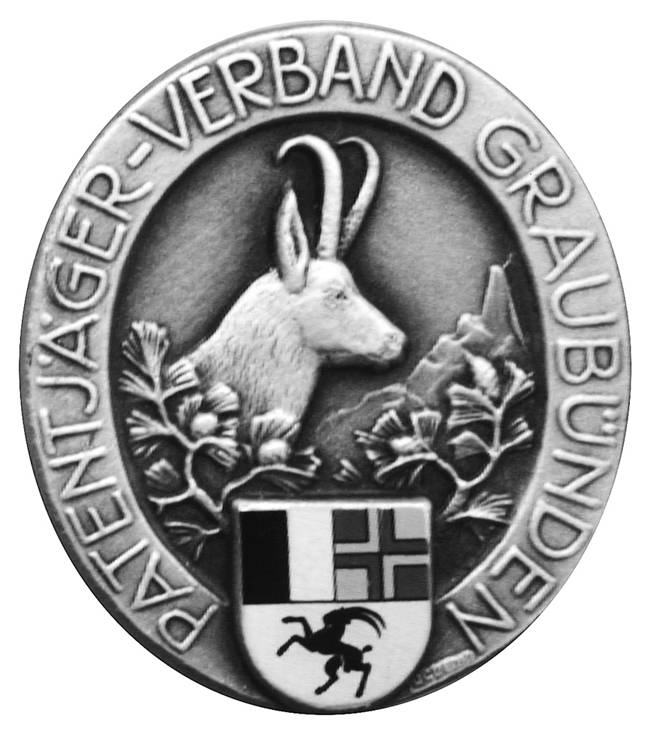 Wo erhalte ich die Standblätter?

Standblätter können beim Schützenmeister des BKPJV
bestellt werden.

Bestellformulare findet ihr auf der Homepage des BKPJV unter Schiesswesen. (Standblätter)
BKPJV
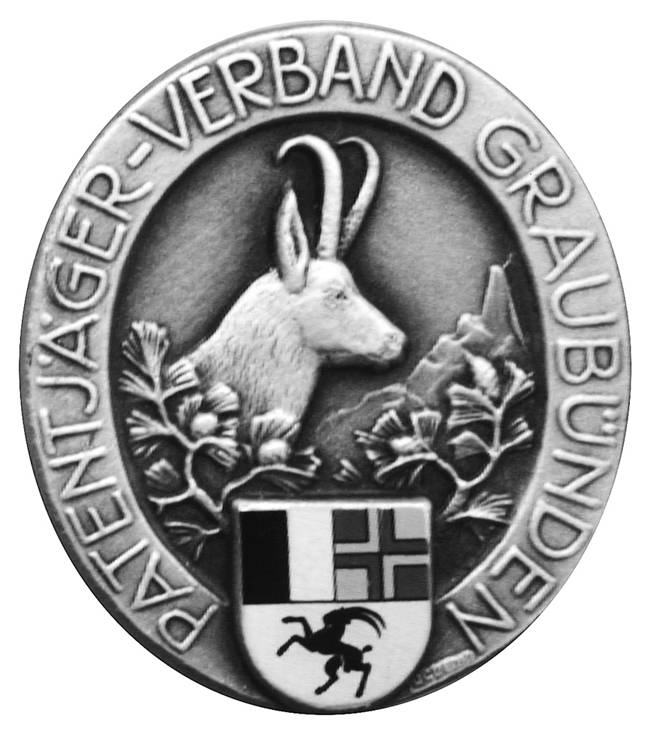 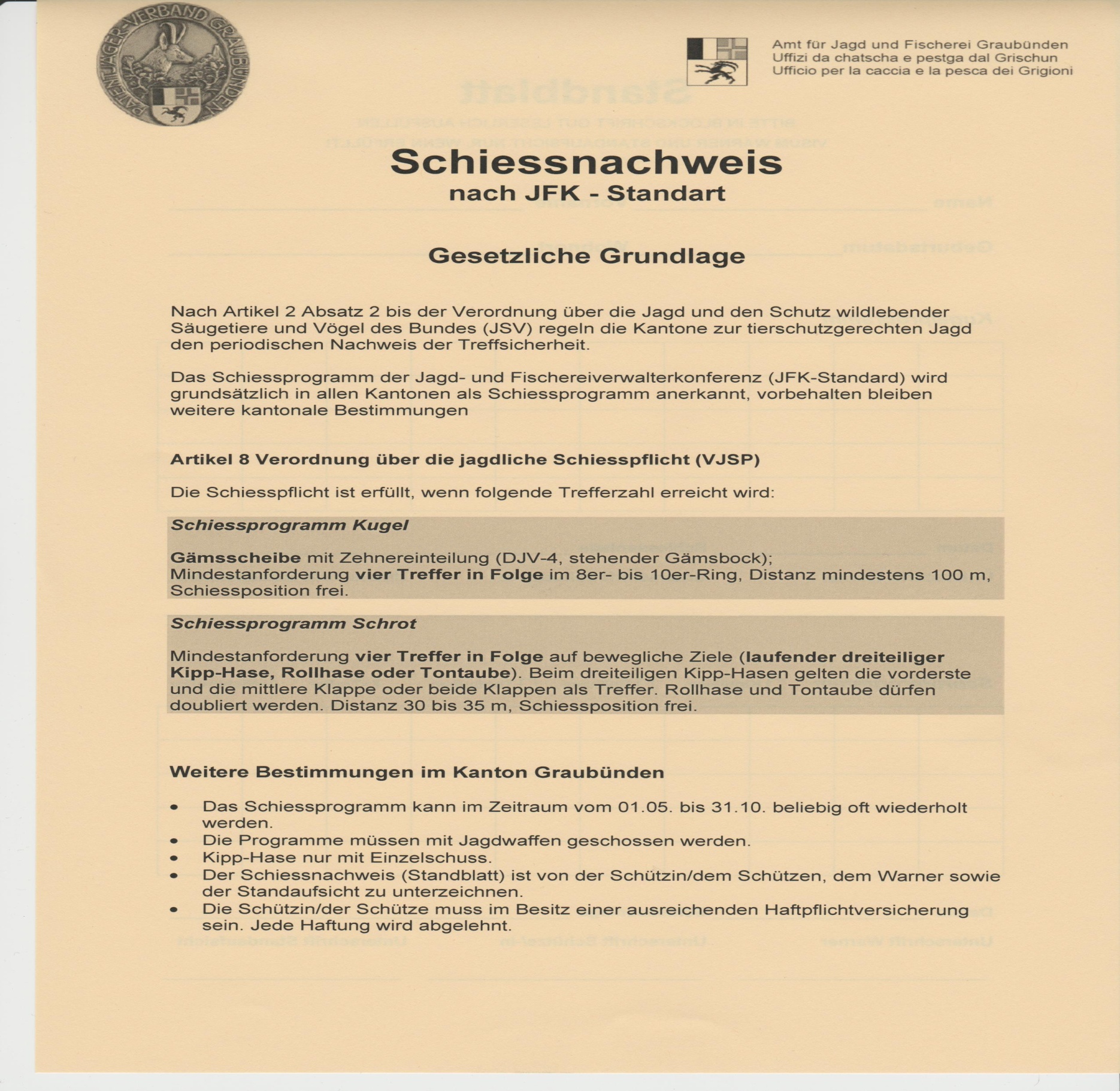 BKPJV
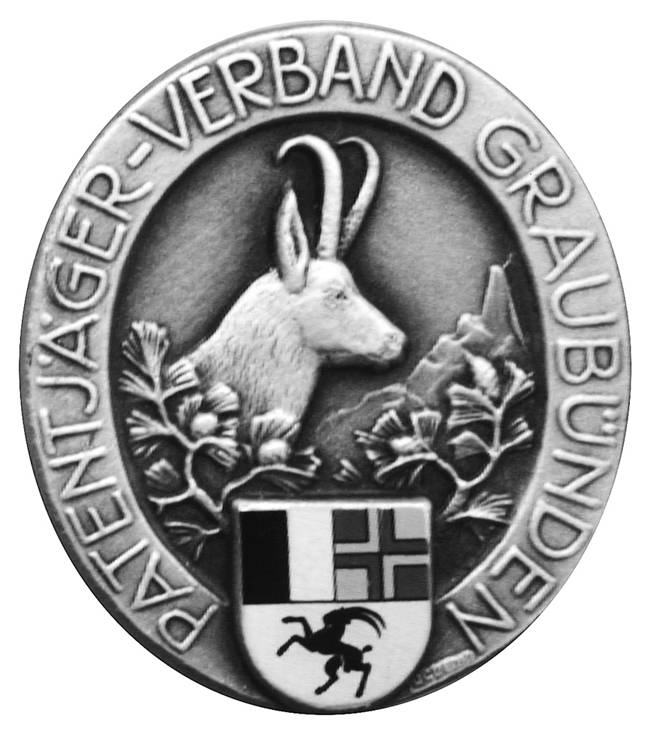 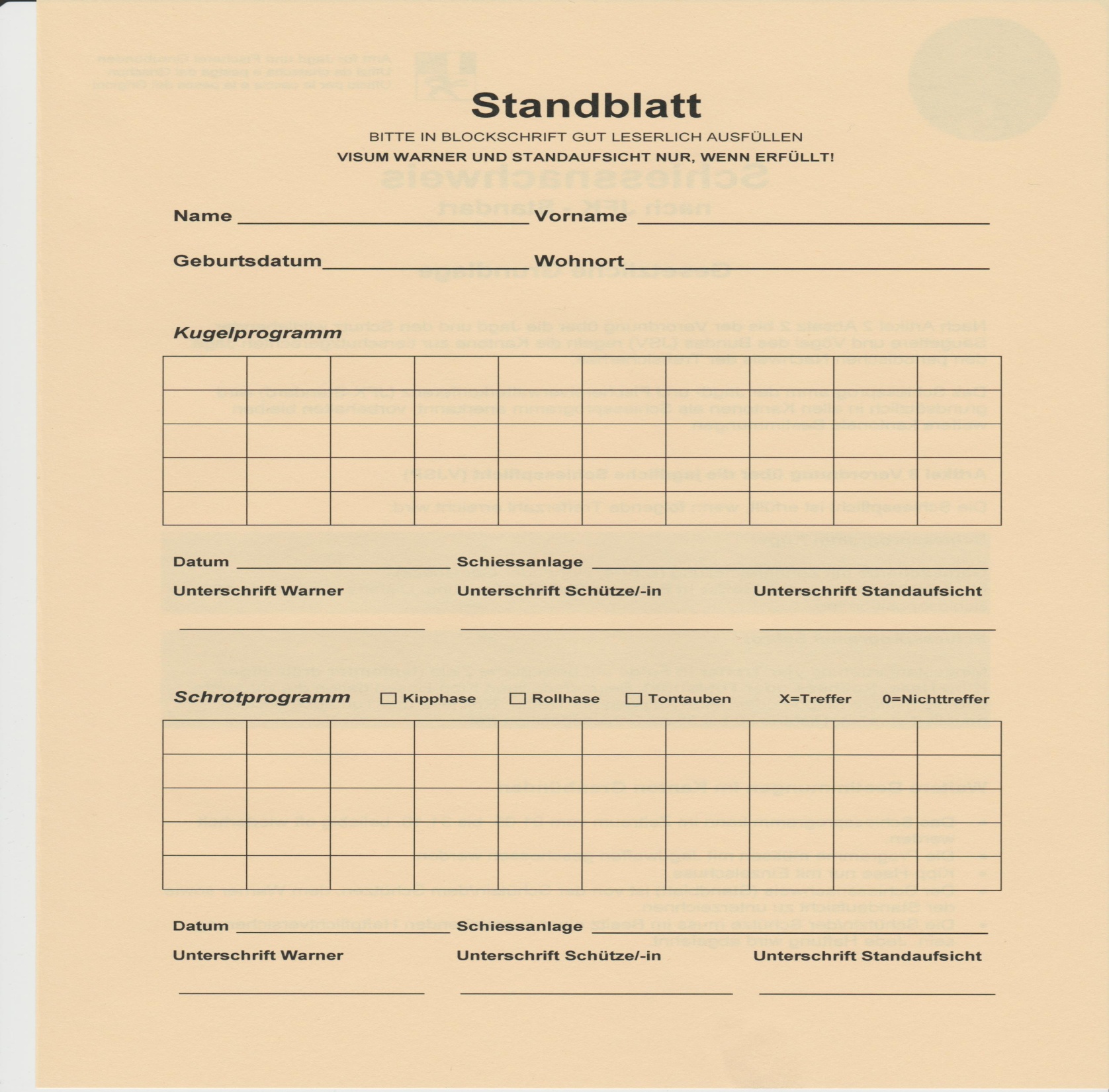 BKPJV
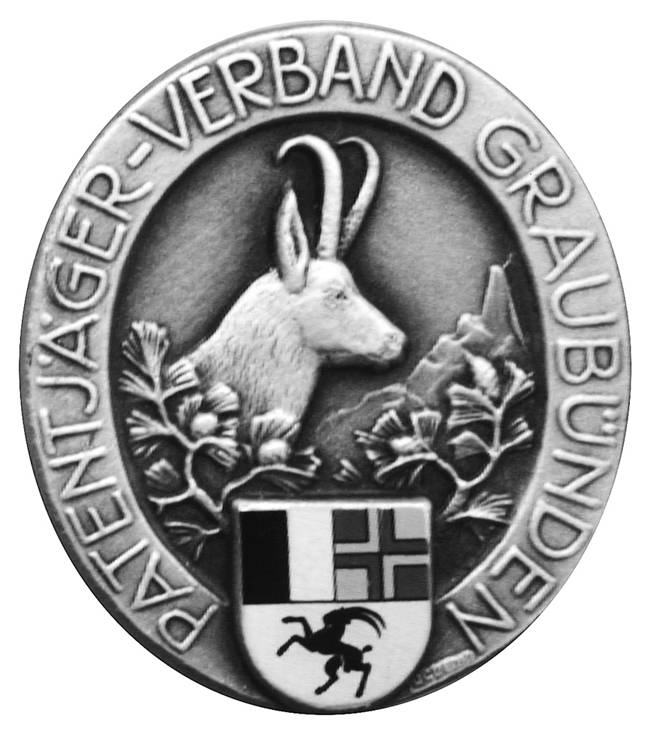 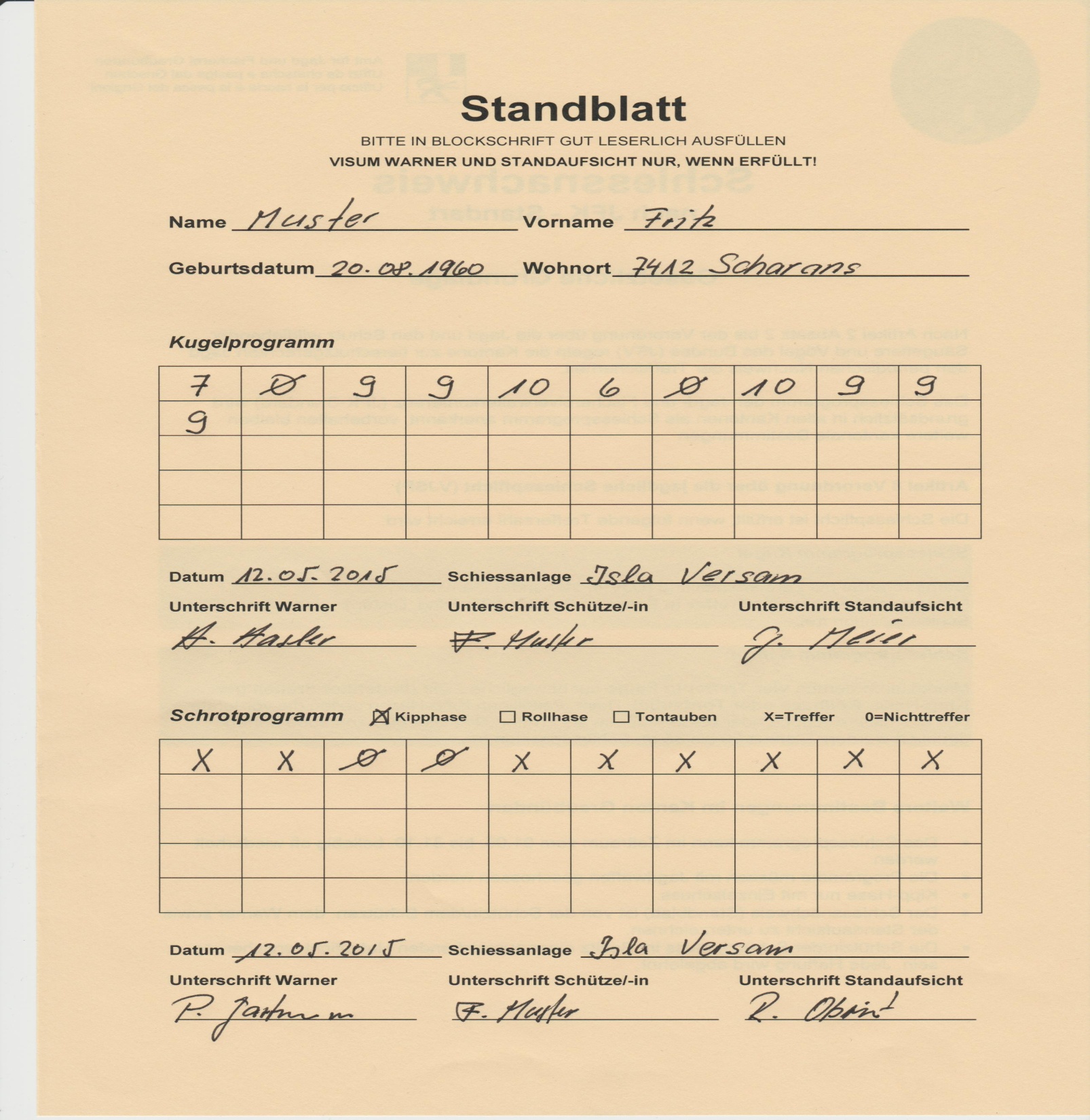 BKPJV
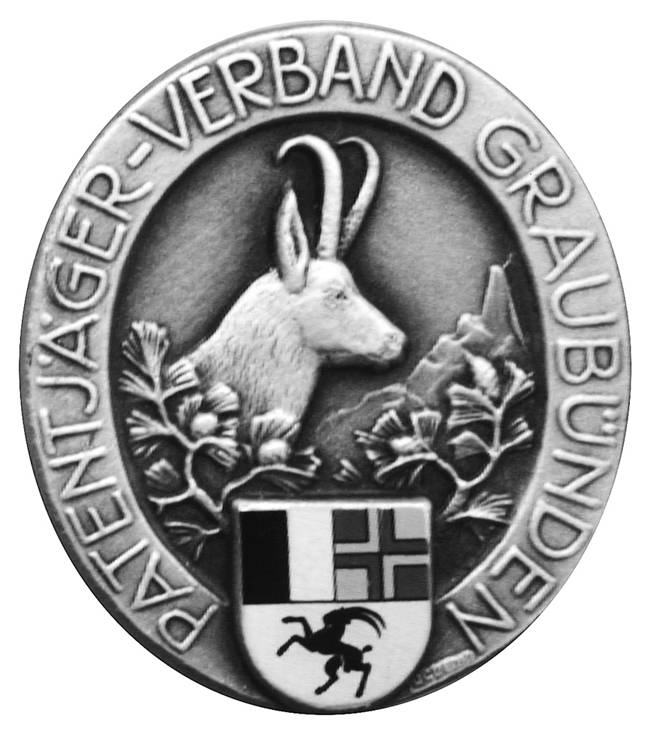 Anmerkungen zum grünen Formular

Das grüne Formular Bestätigung für Jäger zum Bezug des
Jagdpatentes bleibt praktisch unverändert. Der Jäger
Bestätigt weiterhin, dass keine Verweigerungsgründe
vorliegen und die Jagdwaffe persönlich eigeschossen
wurde.

Zudem ist neu am untern Rand eine Sparte, die bestätigt,
dass der Jäger die Schiesspflicht erfüllt hat.

Diese Sparte ist leer zu lassen. Sie wird von der Patent-
ausgabestelle ausgefüllt.

Die alten Formulare sind ungültig und müssen entsorgt werden. Die neuen Formulare werden wieder dem Bündner
Jäger beigelegt.
BKPJV
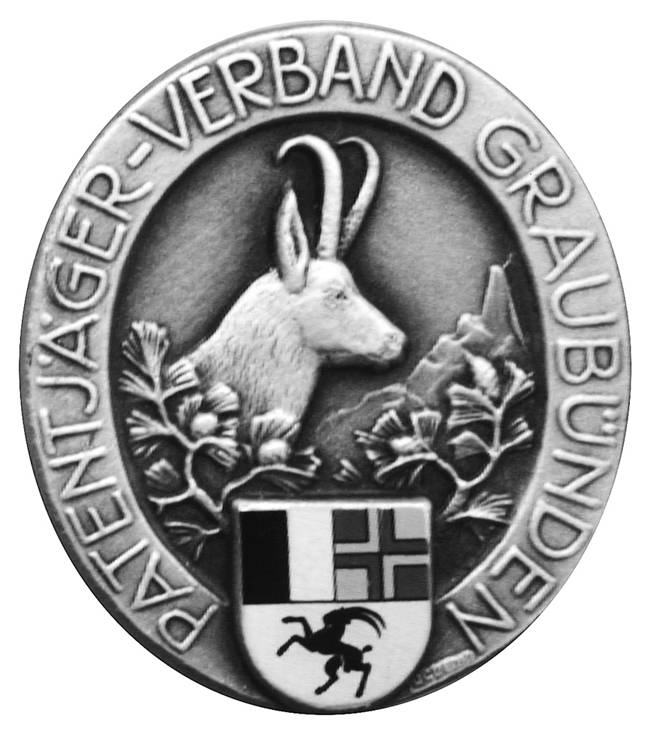 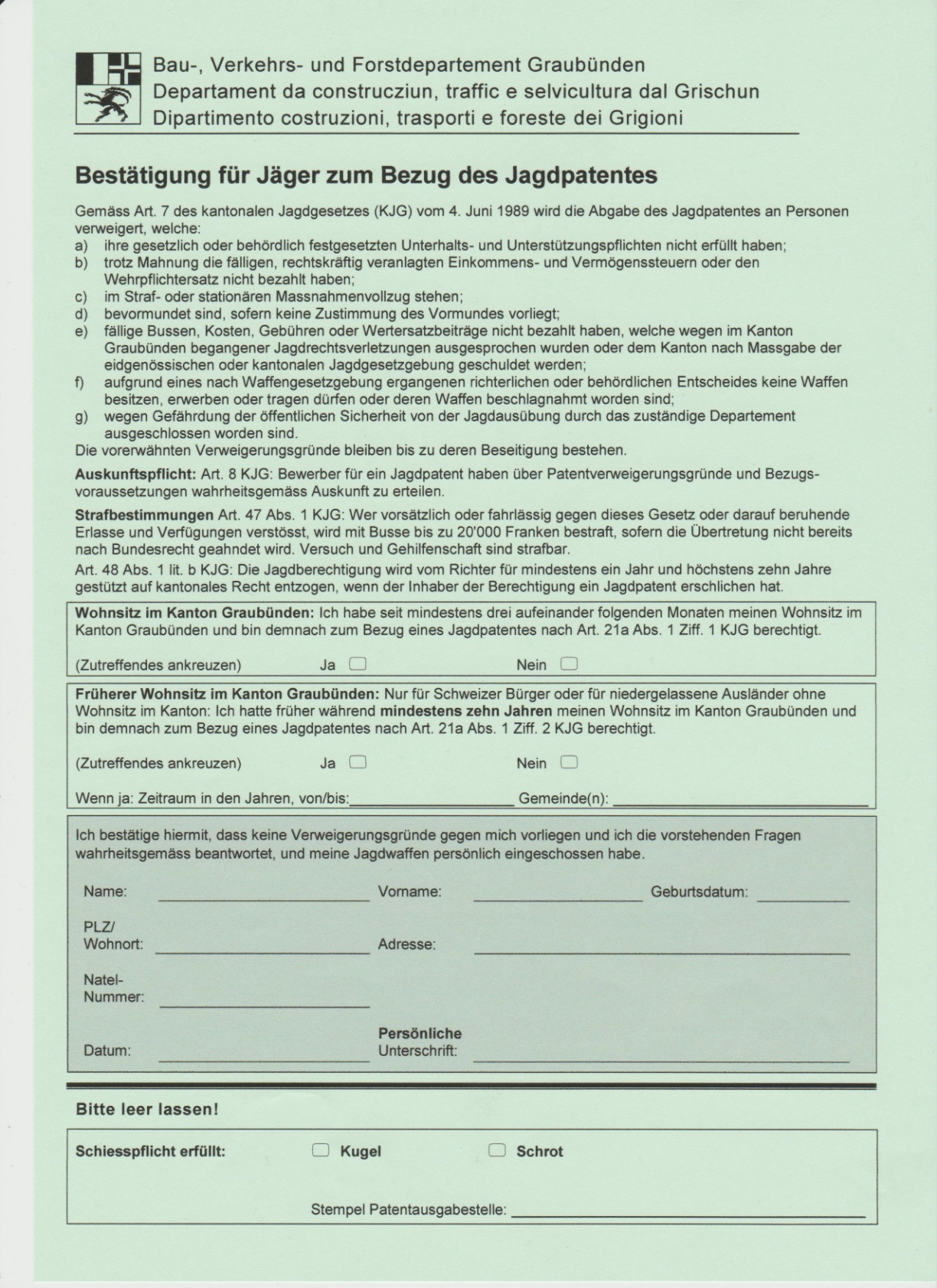 BKPJV
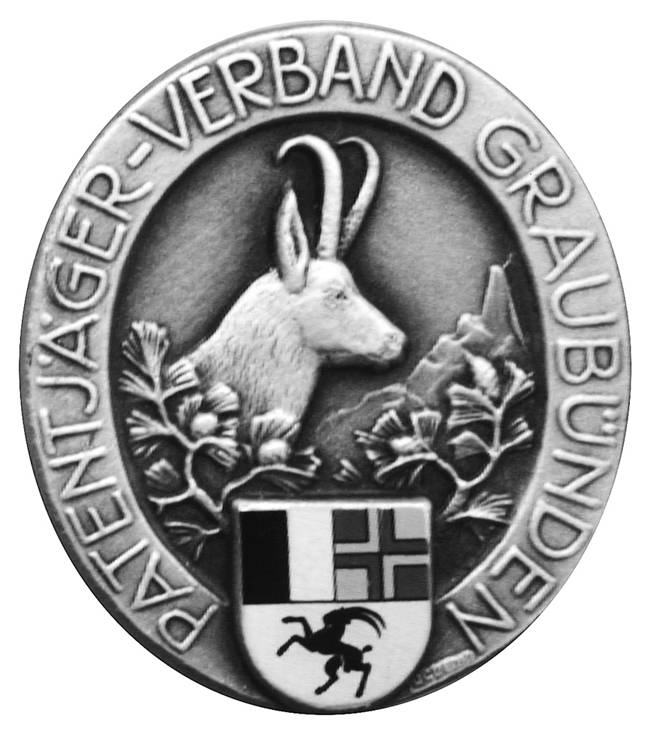 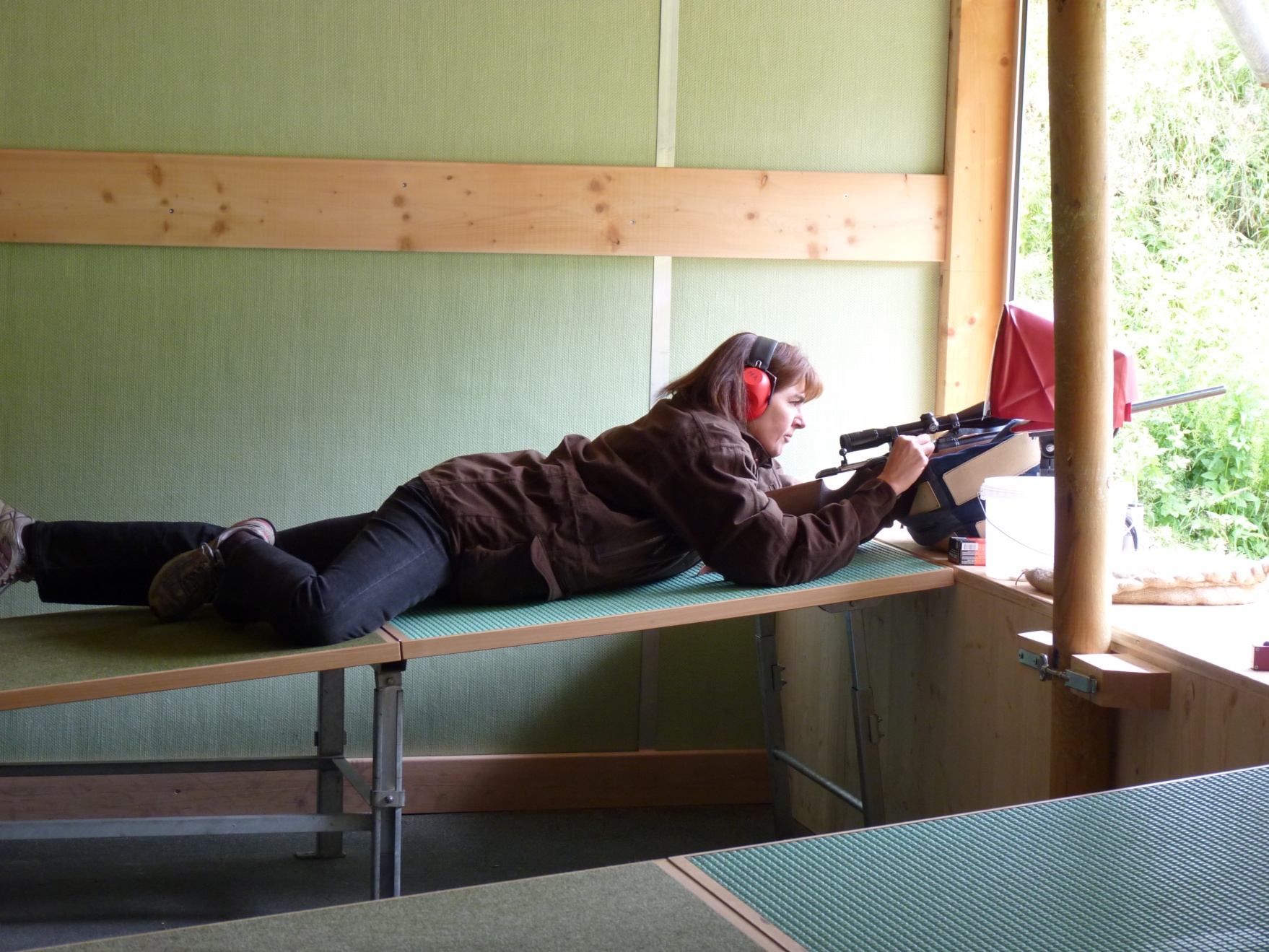 Anforderungen Kugel
BKPJV
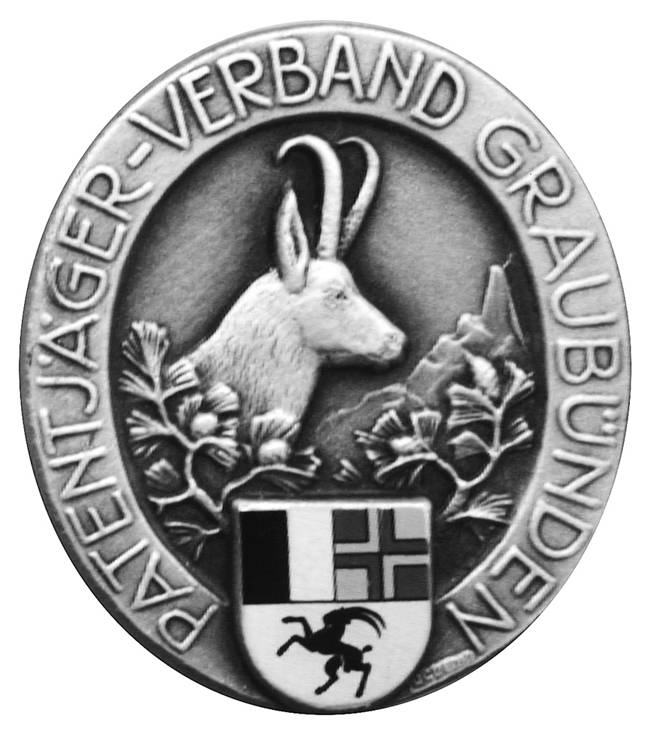 Hochjagd

4 Treffer in Folge vom 8er aufwärts. Auf Gämsscheibe
DJV Nr. 4 Distanz mindesten 100 Meter.

Die Stellung ist vom Schützen frei wählbar.

Beim Stutzer ist zu achten, dass es sich um ein Jagdgewehr handelt.

Das Kaliber ist ab 222 frei.

Auf dem Schiessgelände sowie in den Schiessanlagen muss der Verschluss der Waffe offen sein oder die Waffe muss gebrochen sein.
BKPJV
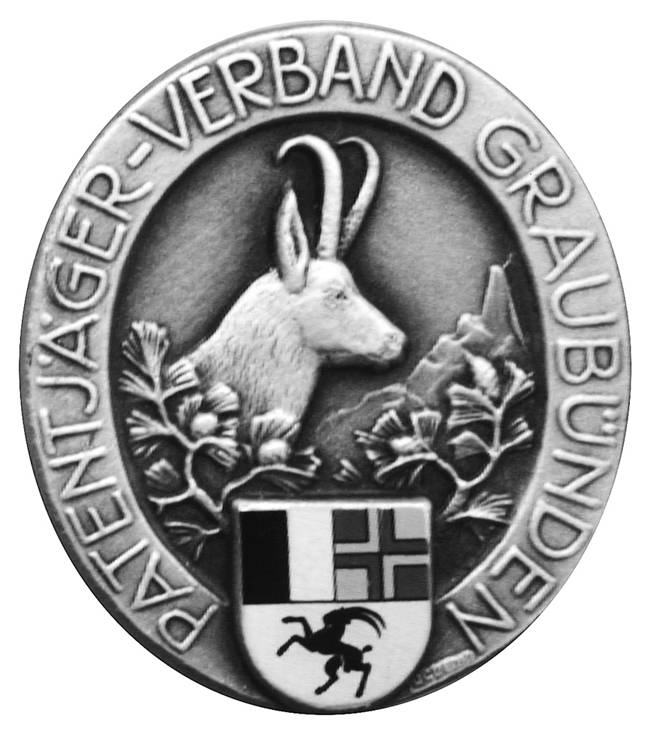 Stutzerschiessen auf die Gämsscheibe

Beim Stutzerschiessen ist unbedingt zu beachten

1.   Der Schütze muss eine saubere Scheibe vorfinden.

2.   Es muss dem Schützen die Gelegenheit geboten
       werden, in jeder Stellung (liegend, stehend, sitzend
       oder kniend) zu schiessen.

Er darf die Waffe auflegen, anstreichen oder frei halten.

Es ist darauf zu achten das keine verbotenen Hilfs-
       mittel verwendet werden. (VJSP Art.7 lit.3)

 5.   Bei einer Störung ist die Waffe sofort zu entladen und
       die Standaufsicht  beizuziehen.
BKPJV
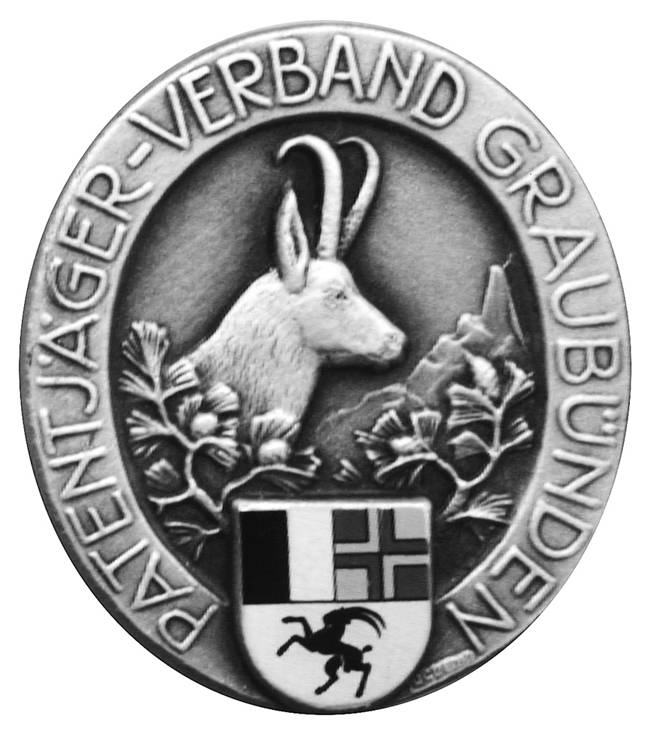 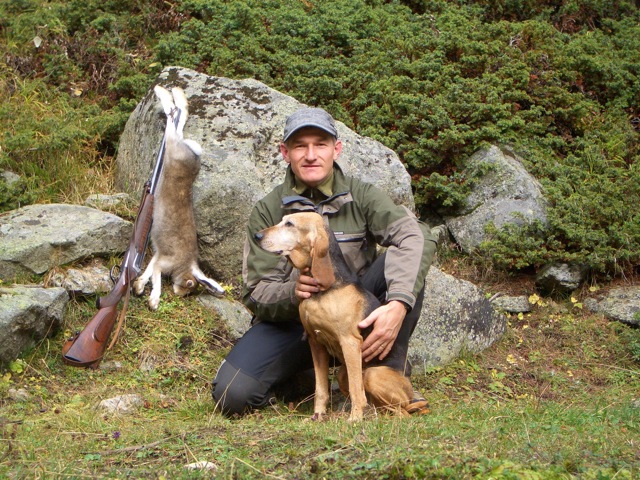 Anforderungen Schrot
BKPJV
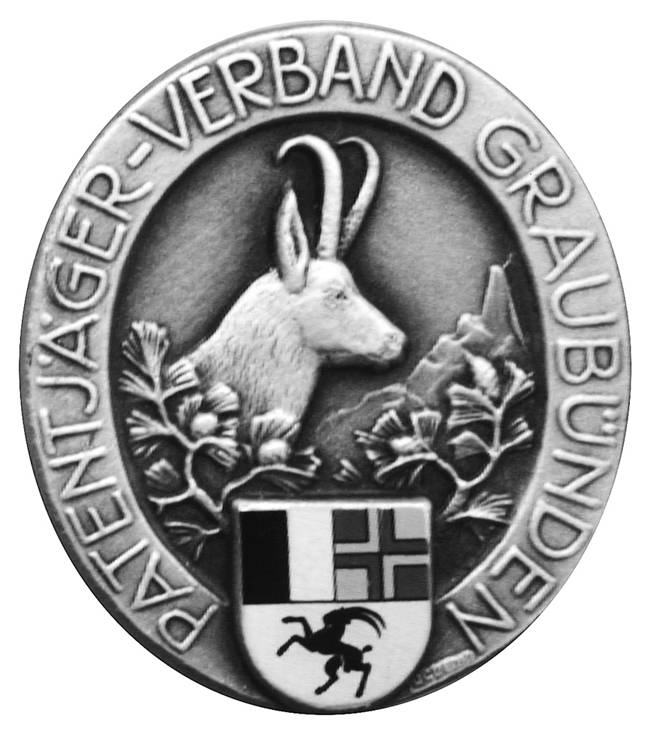 Niederjagd


4 Treffer in Folge auf 3-teiligen Kipp-Hasen, Rollhase oder
 Wurftaube. 

Auf den Kipp-Hasen darf nur ein Schuss geladen werden. 

Auf den Rollhasen und Tontaube darf dubliert werden.


Bei der Flinte ist zu achten, dass der Tragriemen entfernt wird.

Auf dem Schiessgelände sowie auf den  Schiessanlagen
muss die Waffe gebrochen sein.
BKPJV
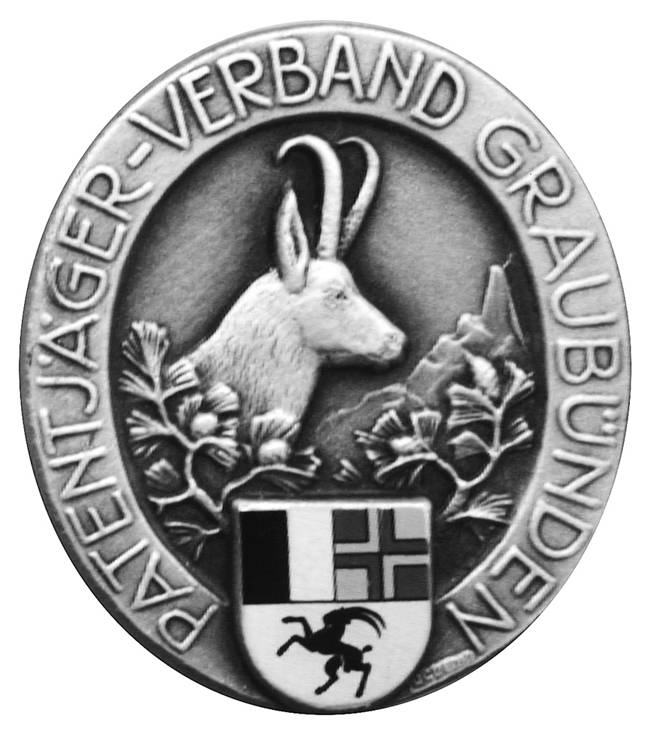 Flintenschiessen auf den Kipp-Hasen

     Es ist unbedingt zu beachten:

1. Es werden nur Flinten ohne Tragriemen zugelassen.

2. Es darf immer nur ein Schuss geladen werden.

3. Der Kipp-Hase kann von der Schiessaufsicht oder vom    
    Schützen ausgelöst werden.

4. Bei gesicherter Waffe ist dies als Null zu werten.

5. Bei Störung  ist die Flinte sofort zu brechen.

6. Ansonsten gelten die Vorschriften der jeweiligen
    Anlagebetreiber.
BKPJV
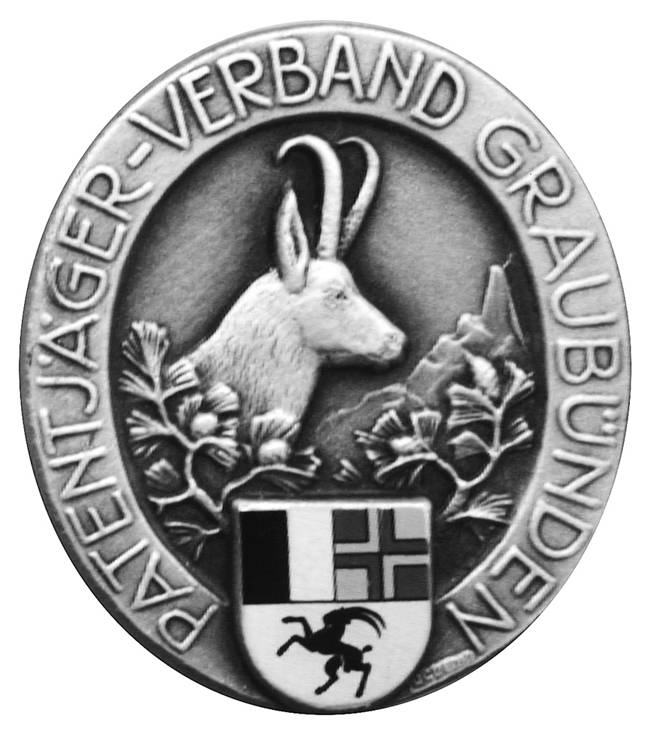 Flintenschiessen auf die Tontaube

        Es ist unbedingt zu beachten:

Es werden nur Flinten ohne Tragriemen zugelassen.

2.    Es darf doubliert werden.

Bei gesicherter Waffe ist dies als Null zu werten.

Ansonsten gelten die Vorschriften der jeweiligen 
       Anlagebetreiber.
BKPJV
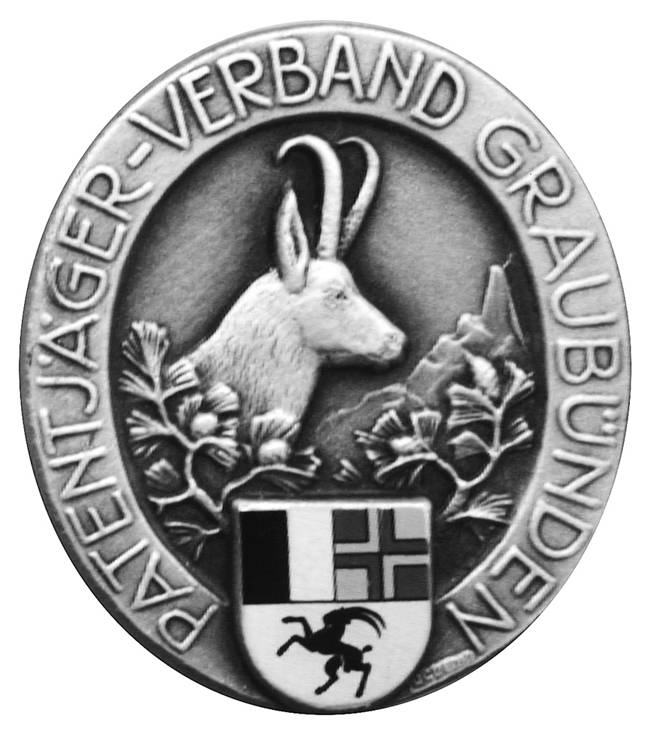 Flintenschiessen auf den Roll-Hasen

     Es ist unbedingt zu beachten:

1. Es werden nur Flinten ohne Tragriemen zugelassen.

2. Es darf doubliert werden.

3. Der Rollhase  kann von der Schiessaufsicht oder vom
     Schützen ausgelöst werden.

4. Bei gesicherter Waffe ist dies als Null zu werten.

5. Ansonsten gelten die Vorschriften der jeweiligen    
    Anlagebetreiber.
BKPJV
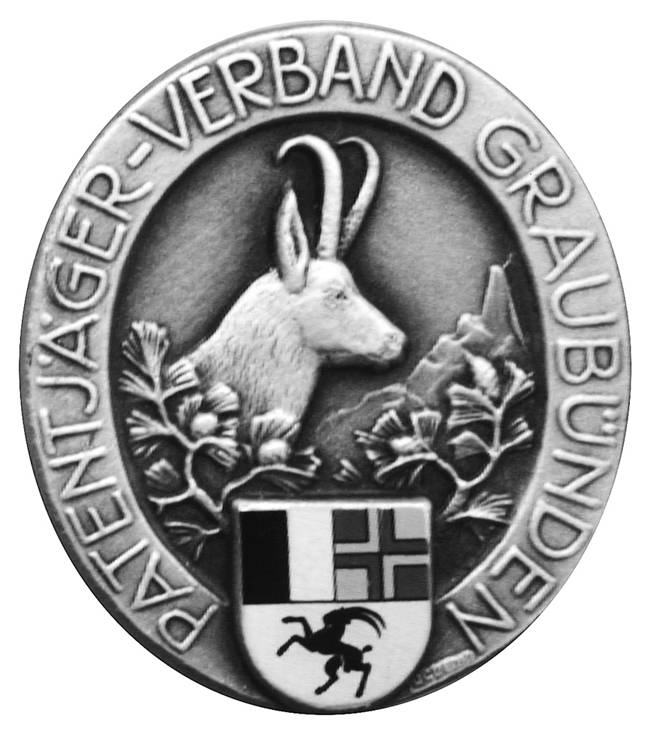 Verbindlichkeiten

Bei Nichteinhaltung der vorliegenden Bestimmungen
werden die Stempel eingezogen.

Bei Schummeleien sind die Betroffenen von der Schiessanlage zu weisen und beim AJF anzuzeigen.

Die Bestimmungen gelten für alle, die über den BKPJV
ihre Stempel bezogen haben.
BKPJV
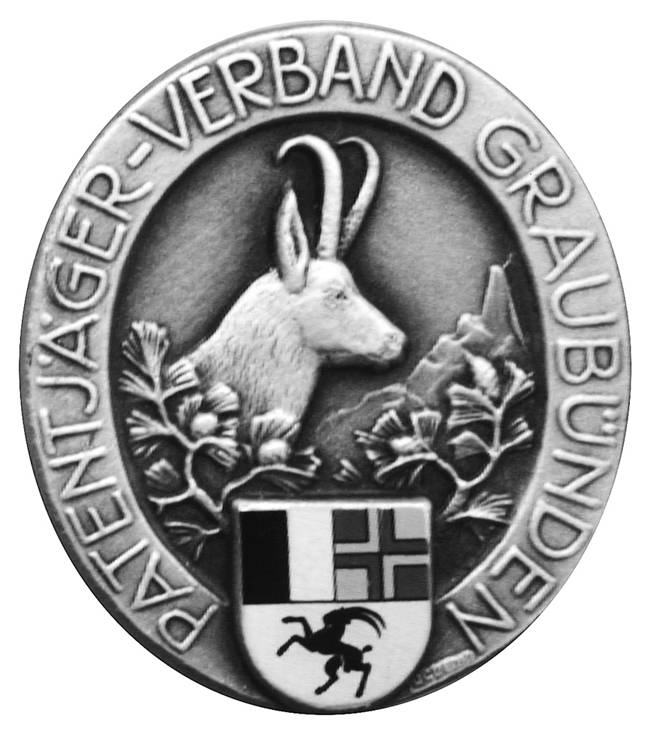 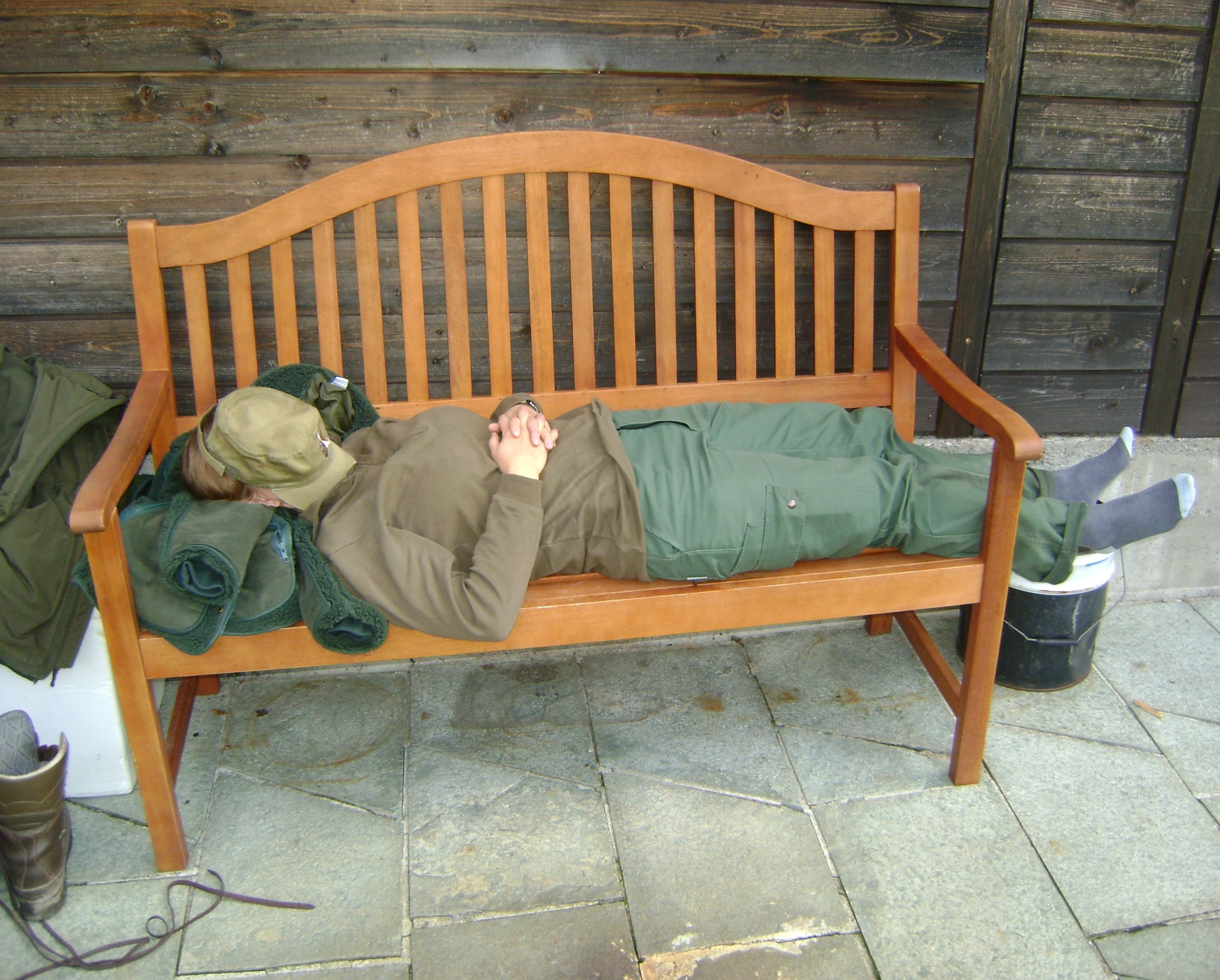 Danke für Ihre Aufmerksamkeit
BKPJV
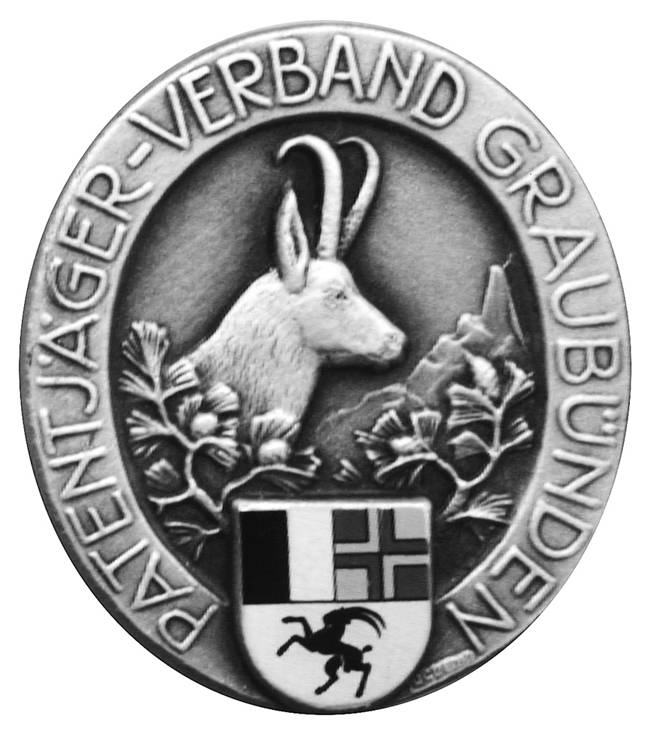